University College Maastricht
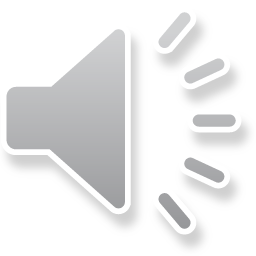 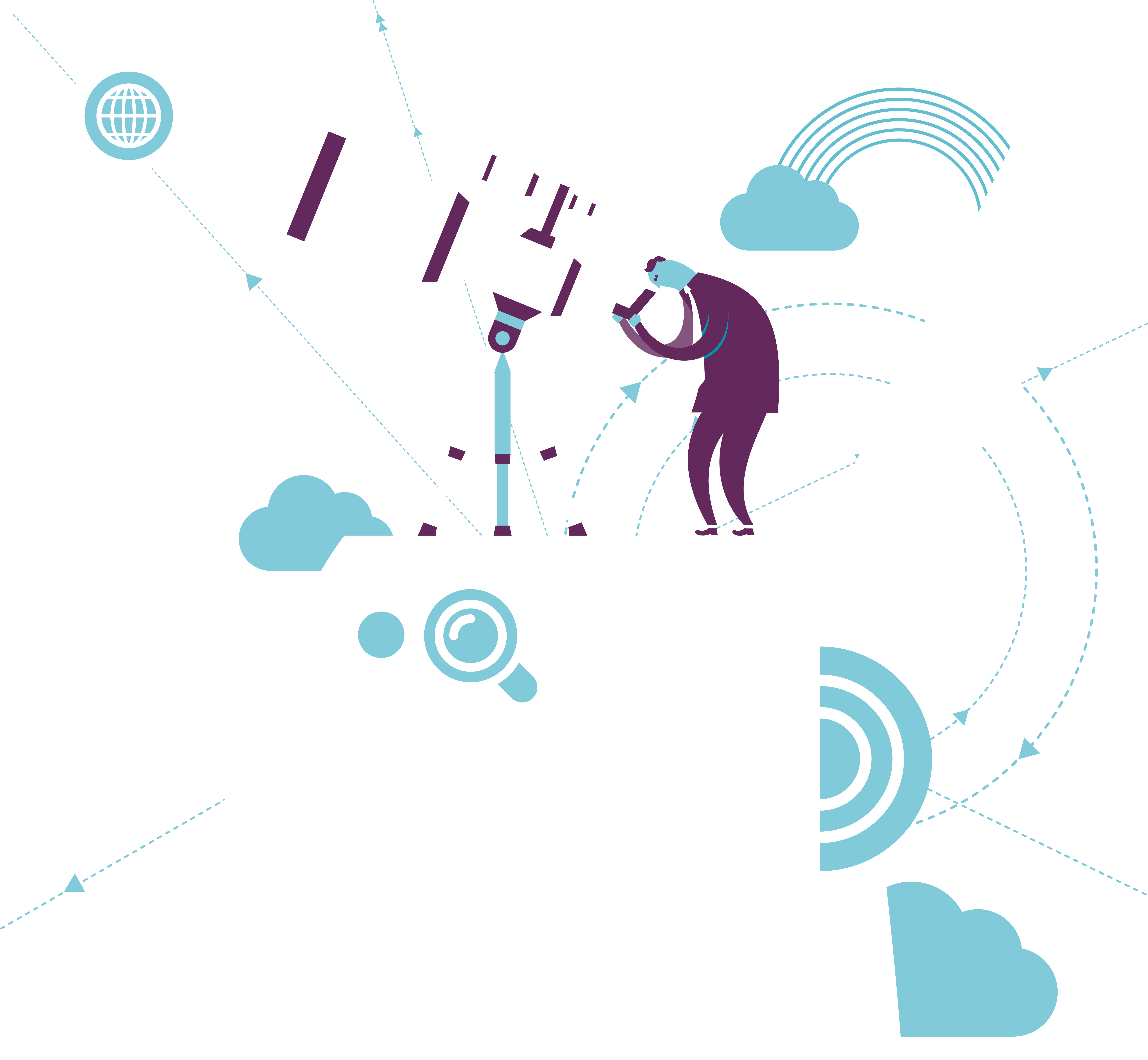 Maastricht, The Netherlands
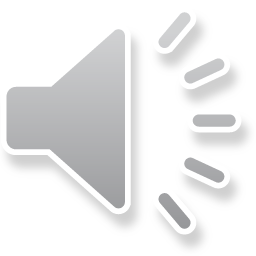 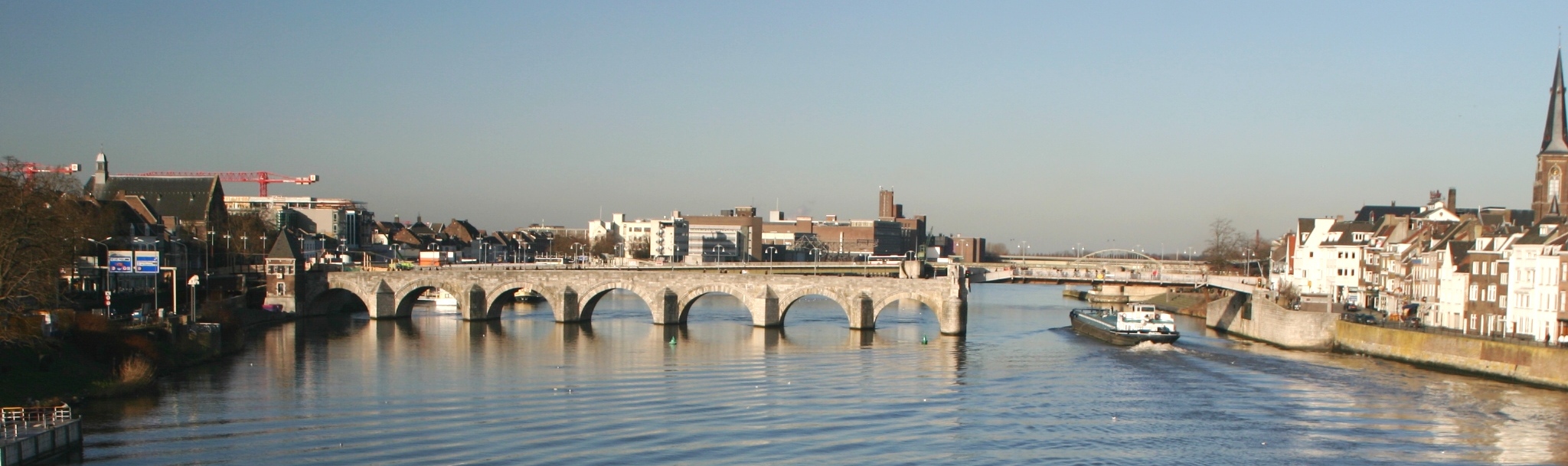 Our geographic location
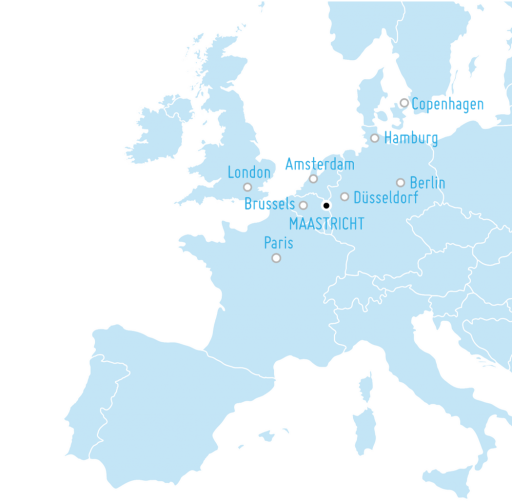 Located in the heart of Europe with
easy access to many European destinations.

Nearby airports: 
Amsterdam Schiphol
Brussels Zaventem
Dusseldorf

Great rail network
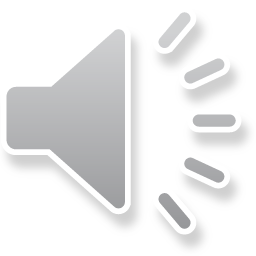 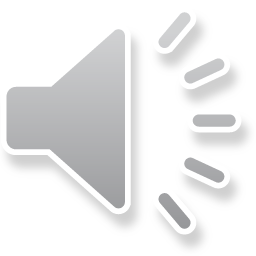 Maastricht University – our faculties
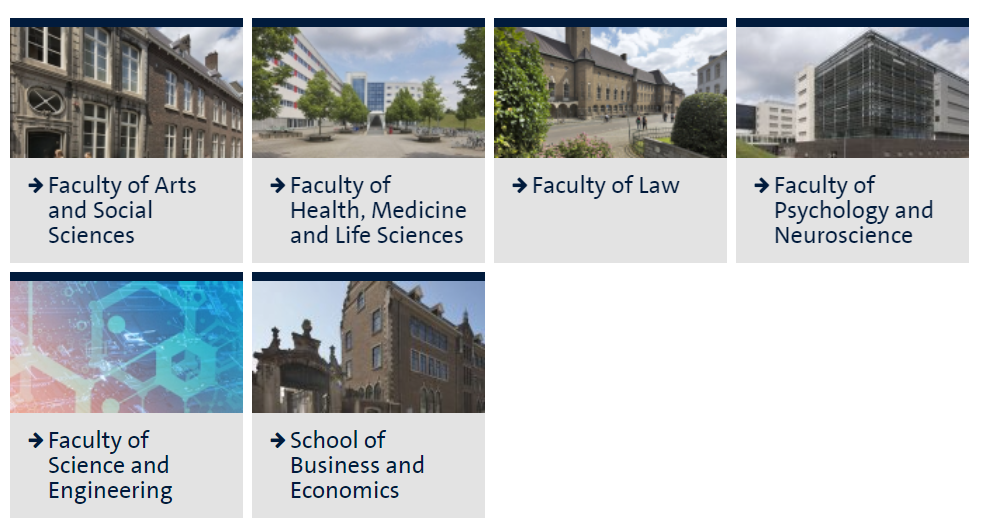 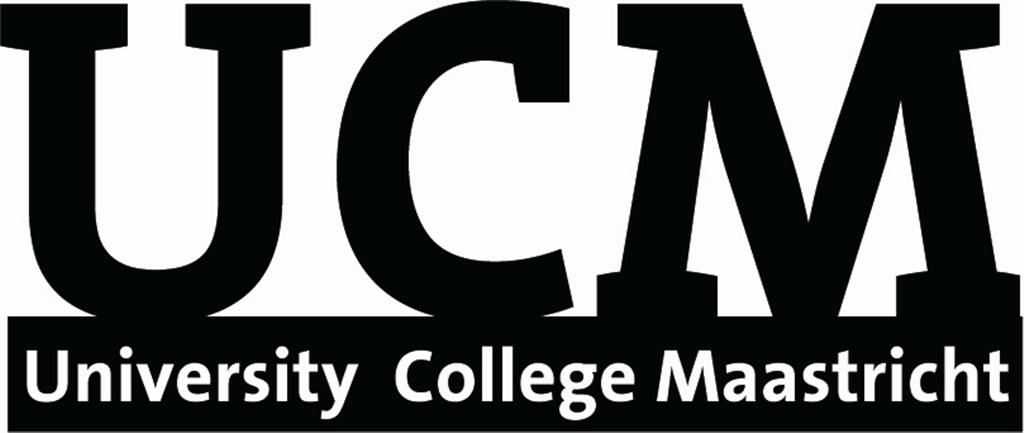 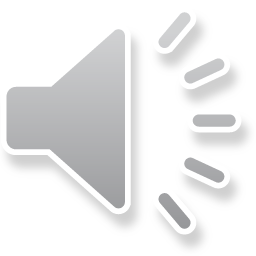 University College Maastricht
Our college is housed in the 15th century Nieuwenhof monastery. 
UCM is founded in 2002, it is the second of its kind in the Netherlands.
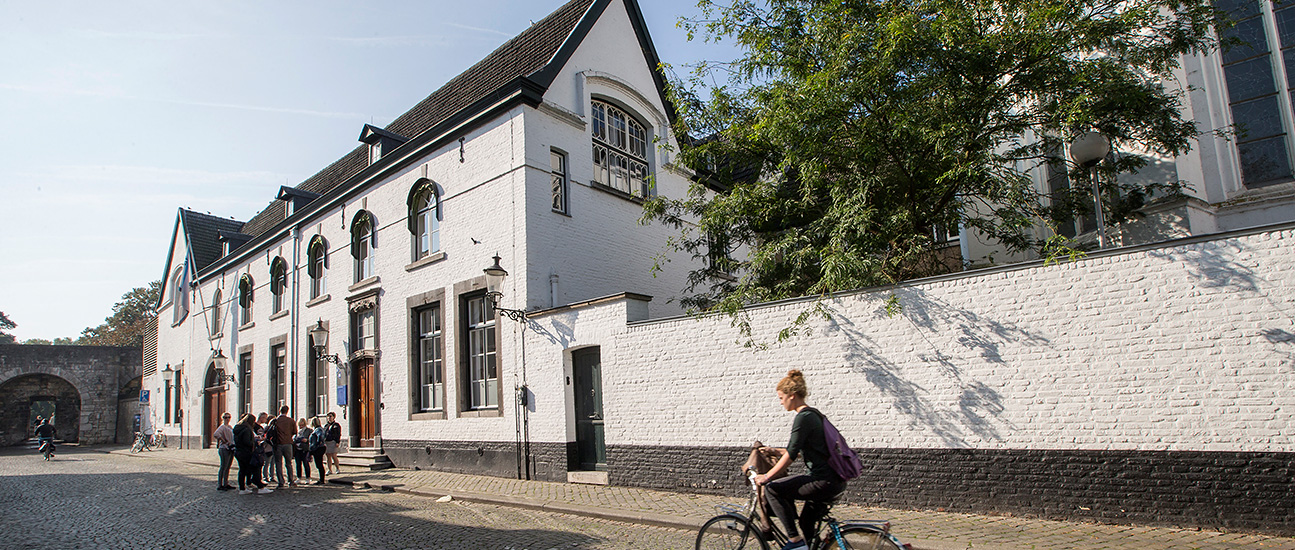 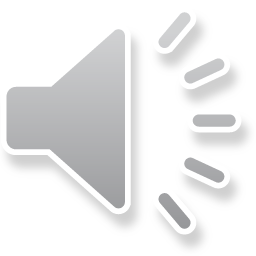 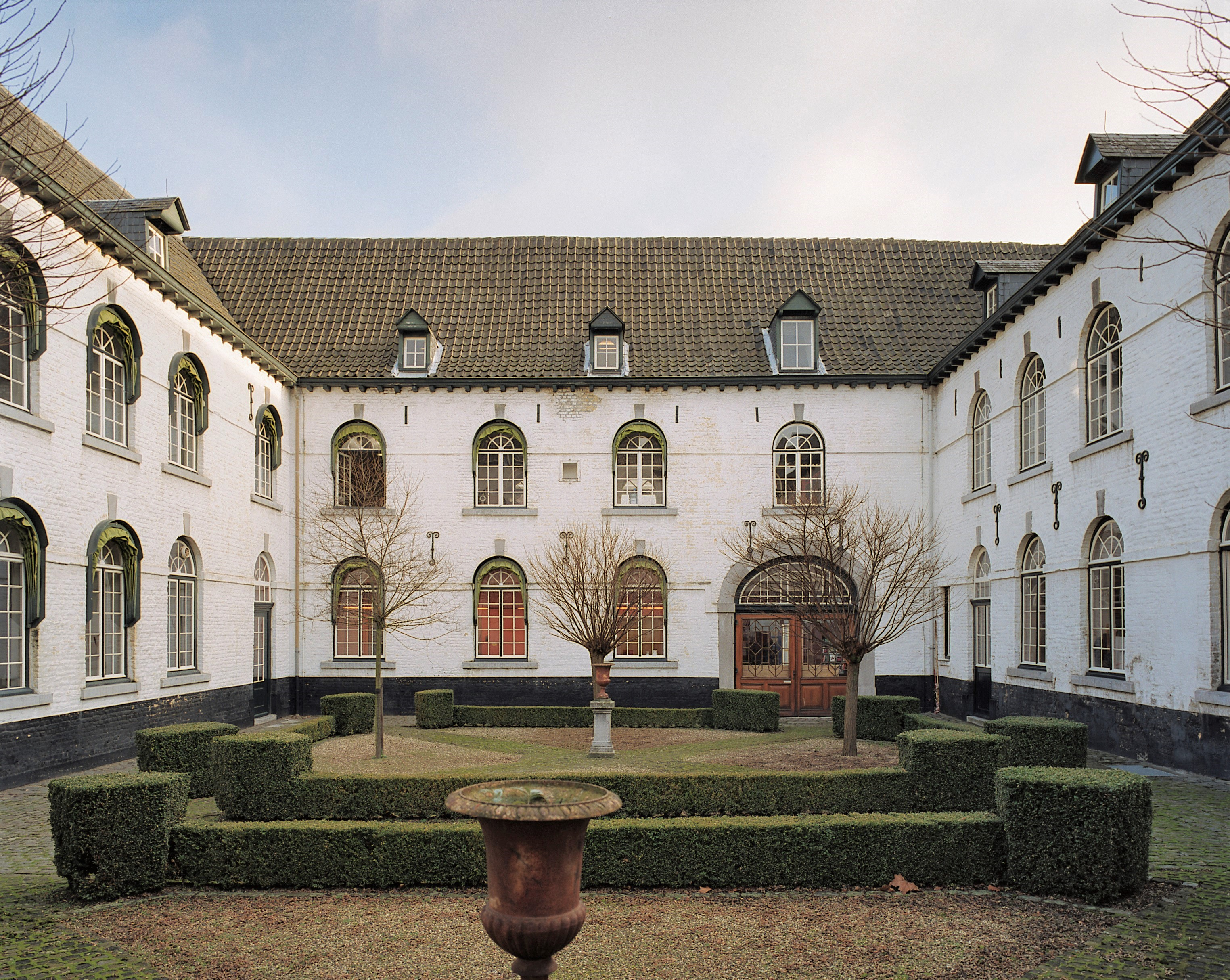 Our common room
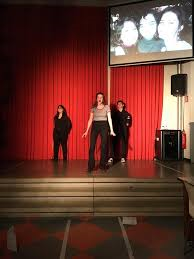 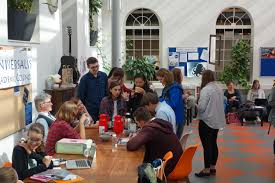 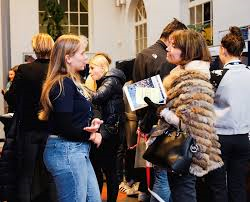 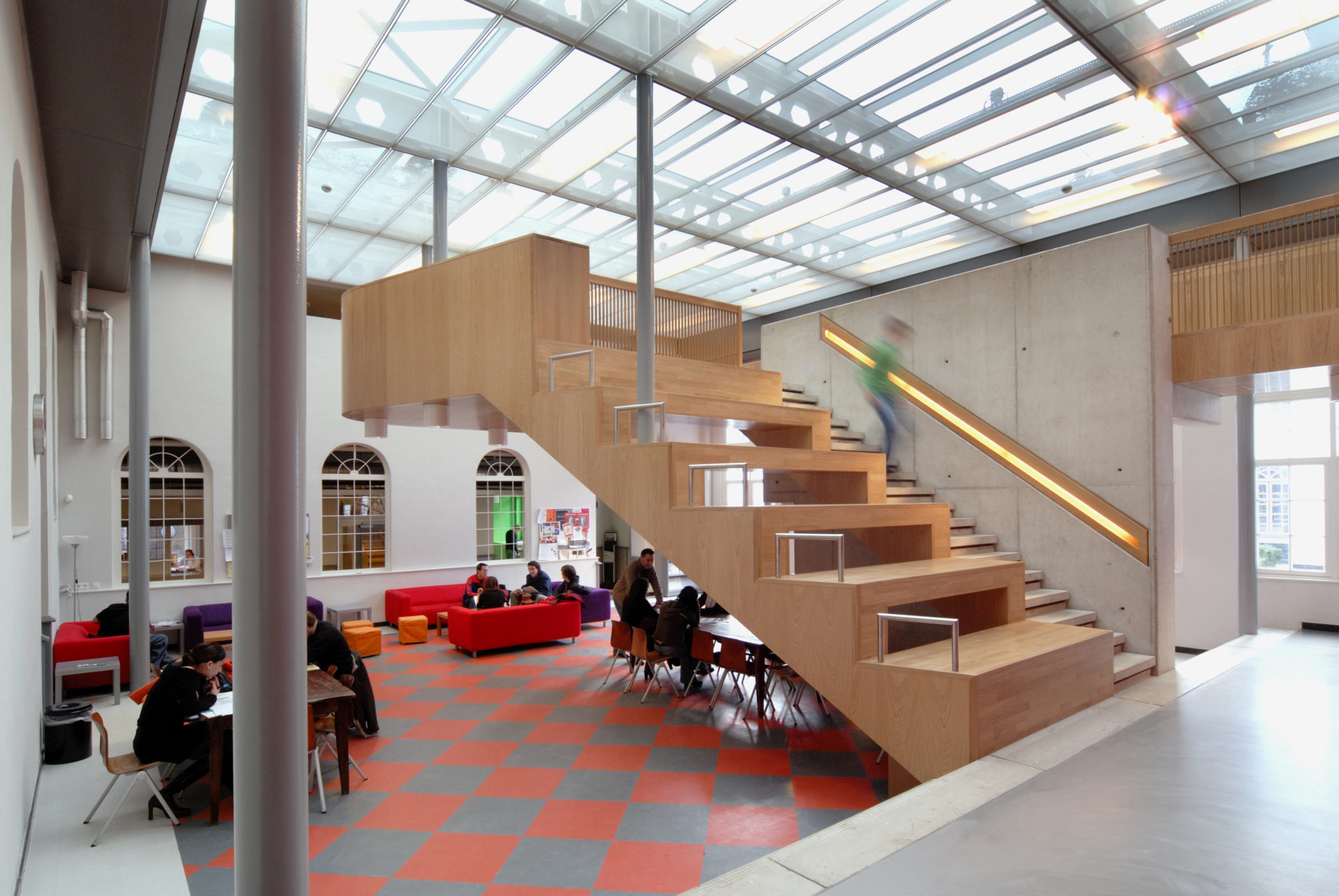 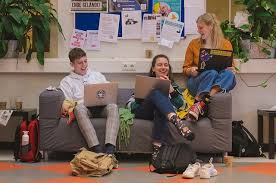 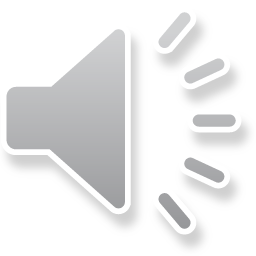 Facts
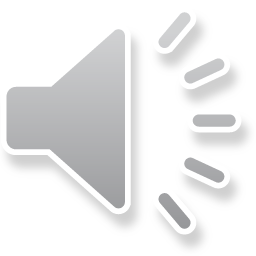 The international office team:
Ina Engelen				Sylvia Brandt			Suzanne Beckers

General IRO				Incoming Exchange		Outgoing Exchange
& Alumni
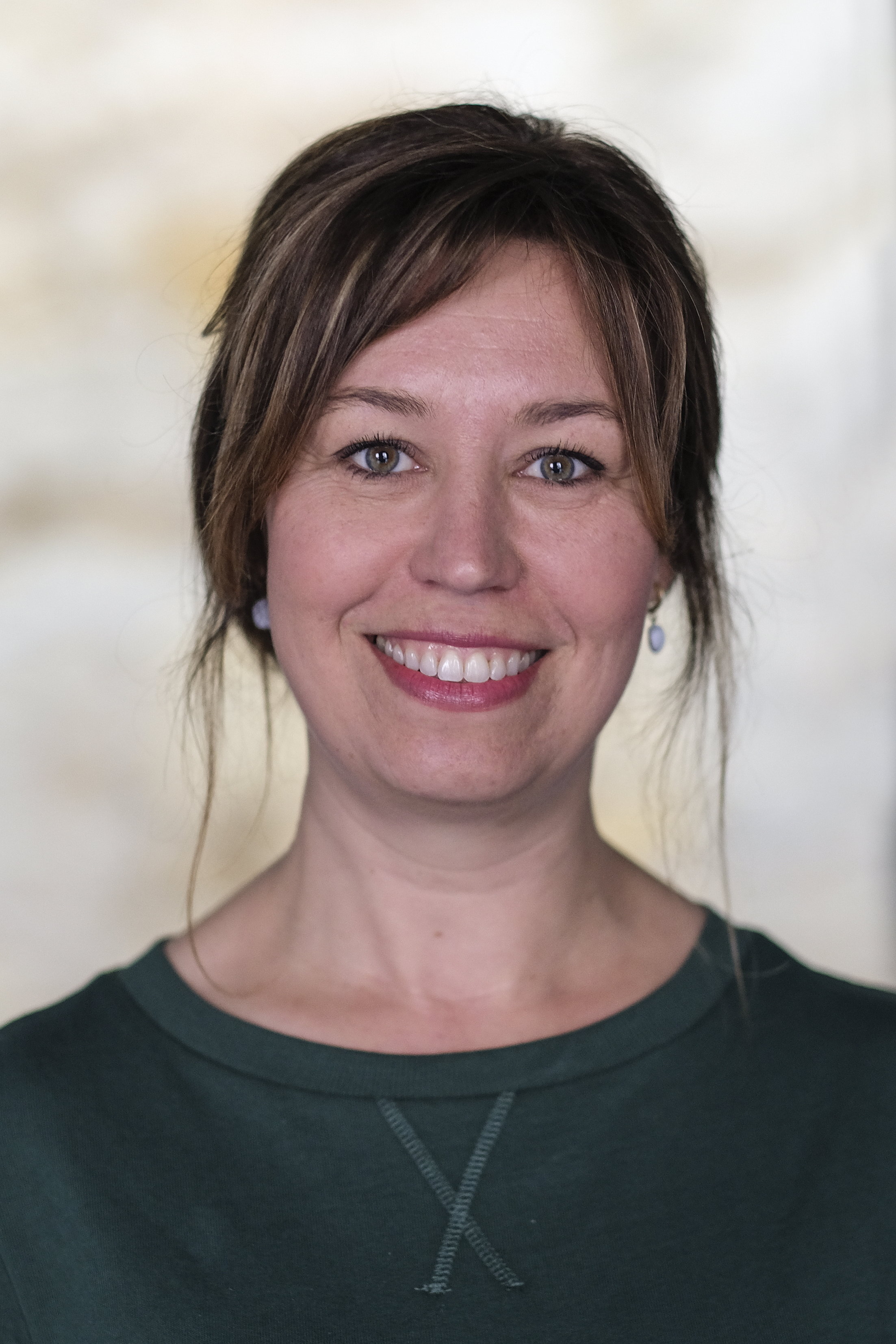 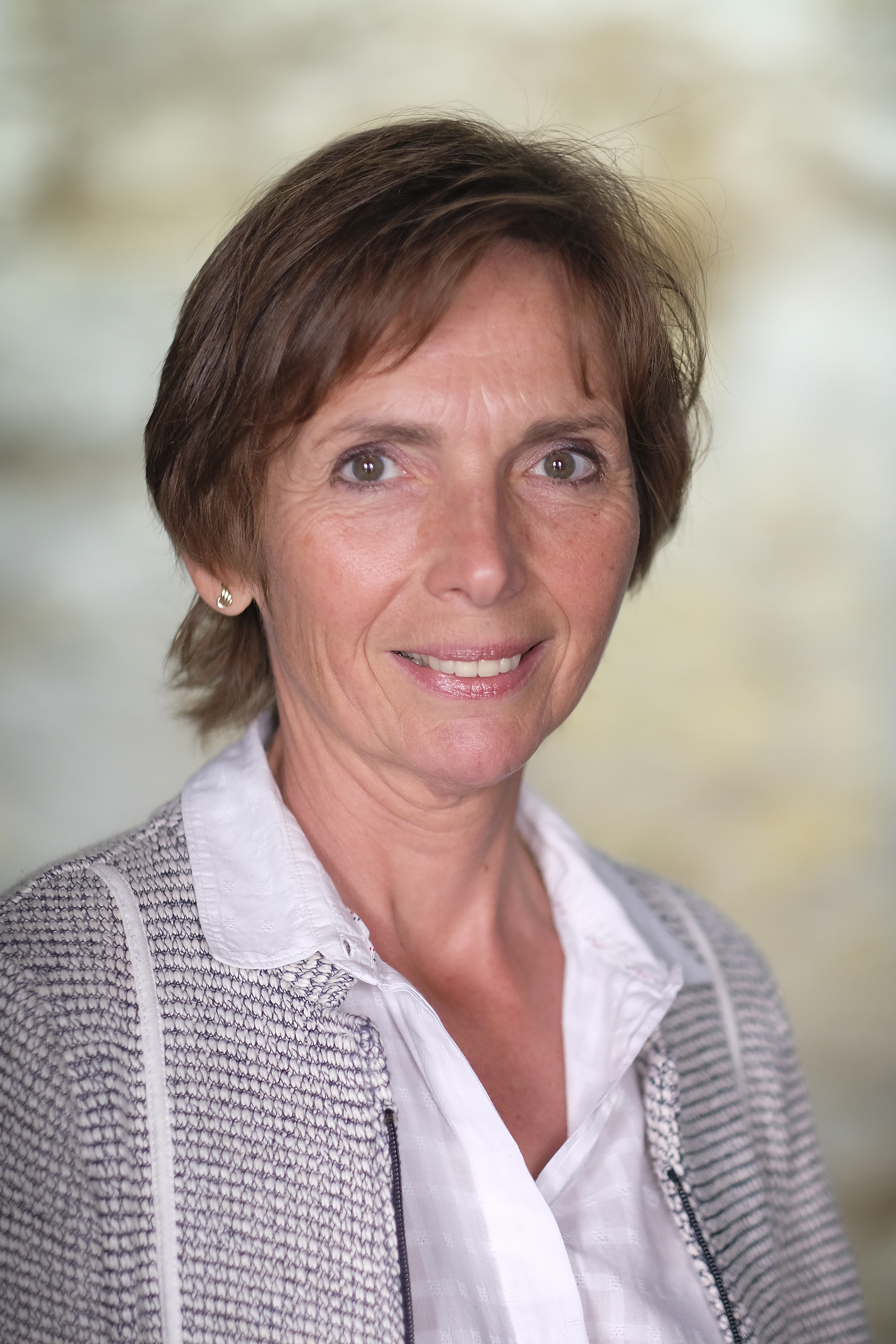 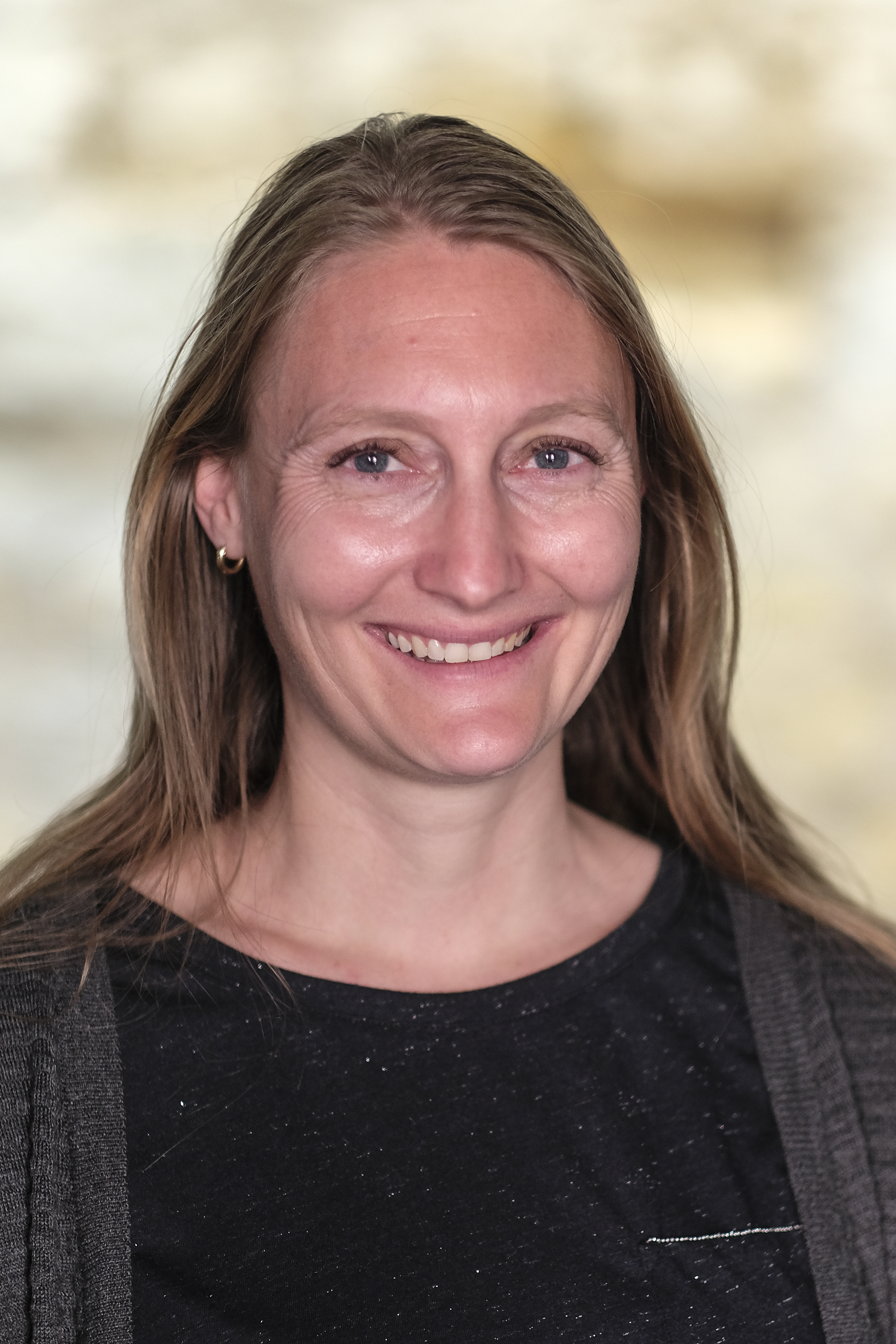 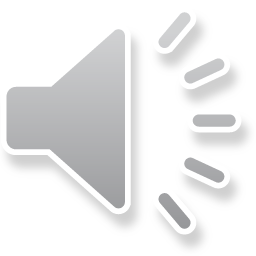 Why UCM?
UCM is an honours college

PBL teaching method

All courses are taught in English

Geographic Location

Quaint city with a burgundy flair

Vibrant student life
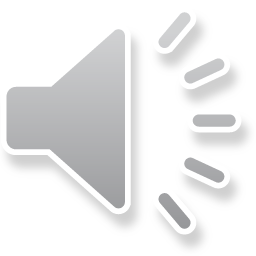 Concentrations
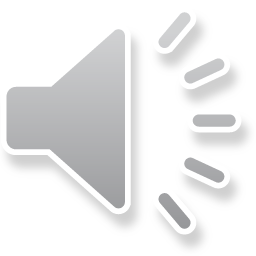 MAASTRICHT IN A NUTSHELL
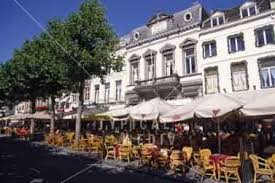 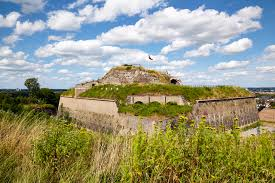 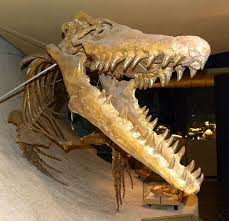 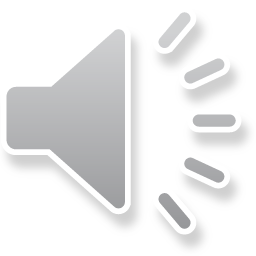 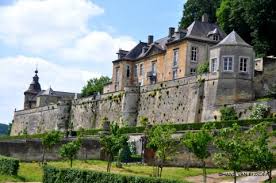 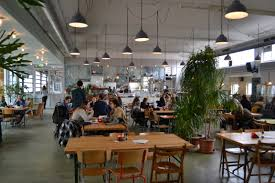 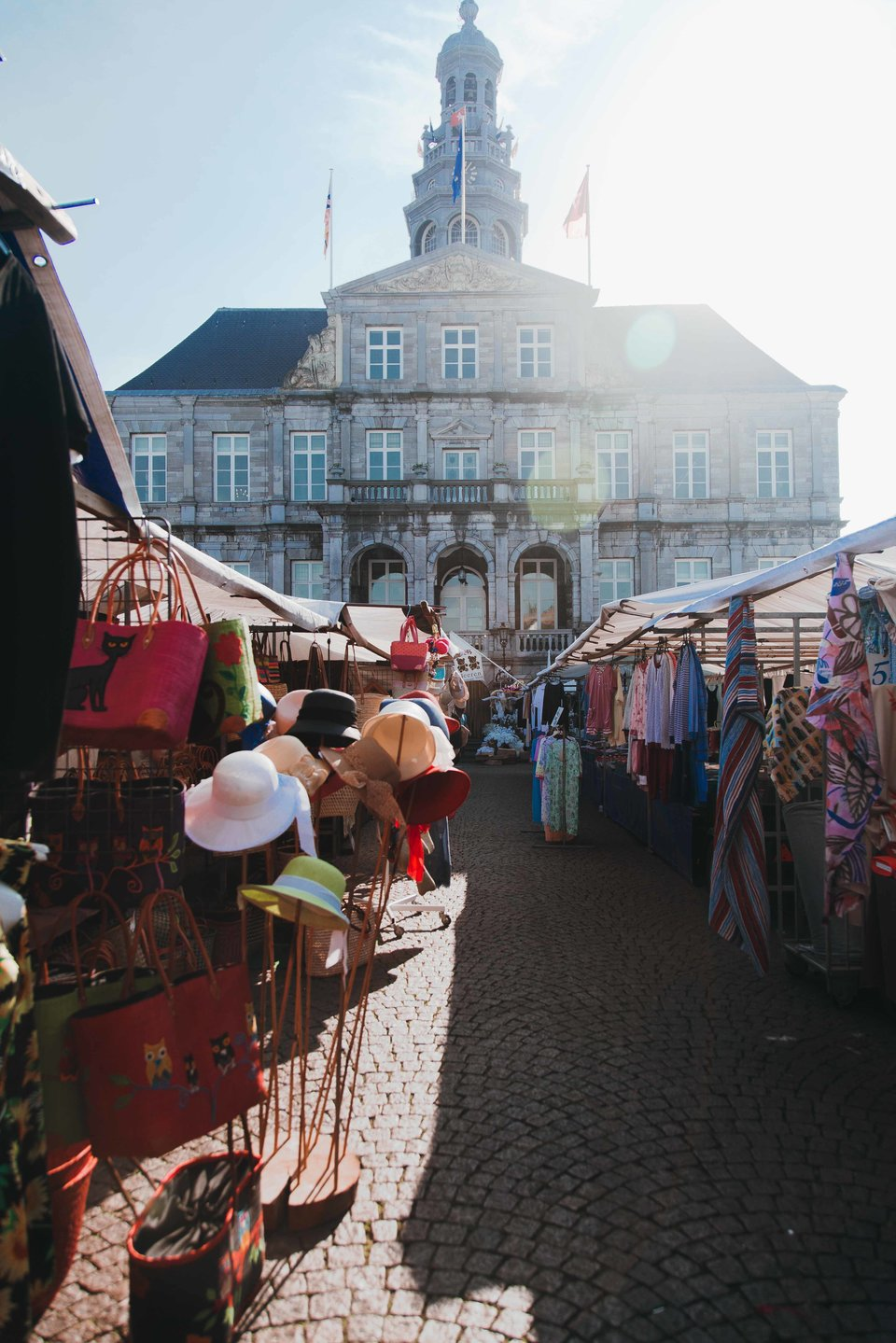 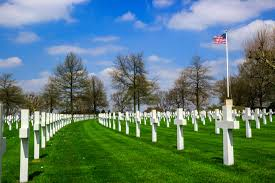 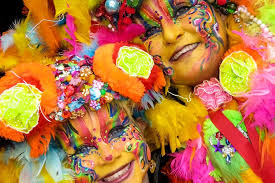 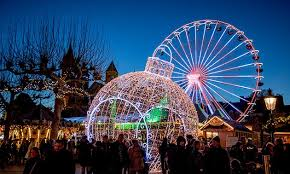 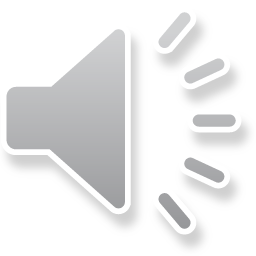 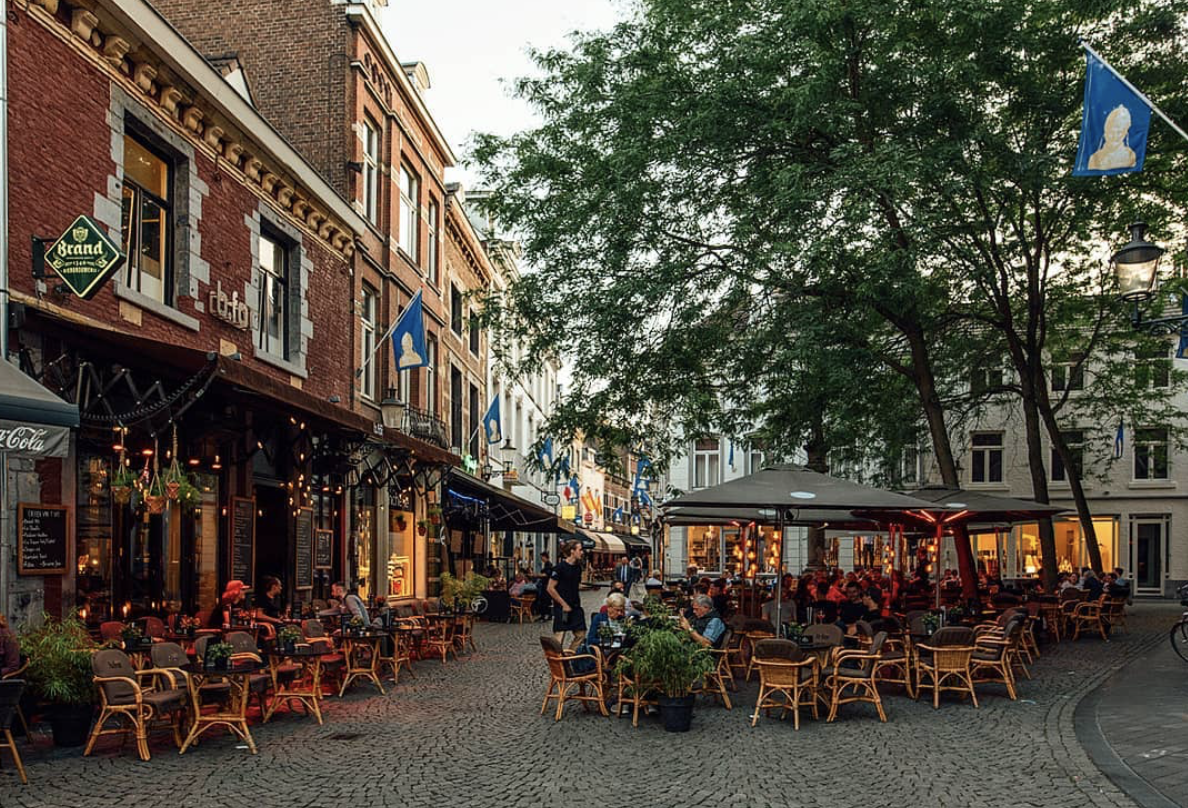 We care for our students
At UCM we like offer students a warm and welcoming environment. 

Because of the small scale education
environment we are able to provide
more personal attention to our 
students if needed.
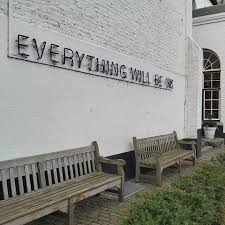 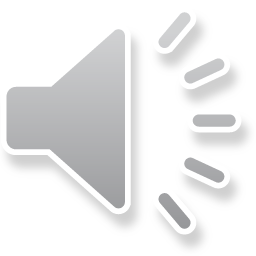 Do you still have questions?
Send a short email to:  
ucm-iro-incoming@maastrichtuniversity.nl

Your email should containing the following info: 
First/Last name
Your email address 
Name of your home university
Choose your time slot: 10AM CET or 3PM CET 

You will be invited to a small group, video chat session with the international relations office which will be held each Tuesday until the end of the year.
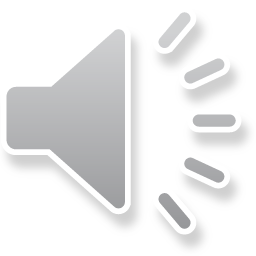